OutlawFeaturing the legend of Robin Hood, King John and the Magna Carta
Significant characters in the story
Father, Robin Hood, Maid Marion, Will Scarlett, Little John, Much, Friar Tuck, The Sherriff of Nottingham, Sir Guy of Gisbourne, King Richard (The Lionheart), Prince John, Martin, Blondel & The Abbess of Kirkleigh
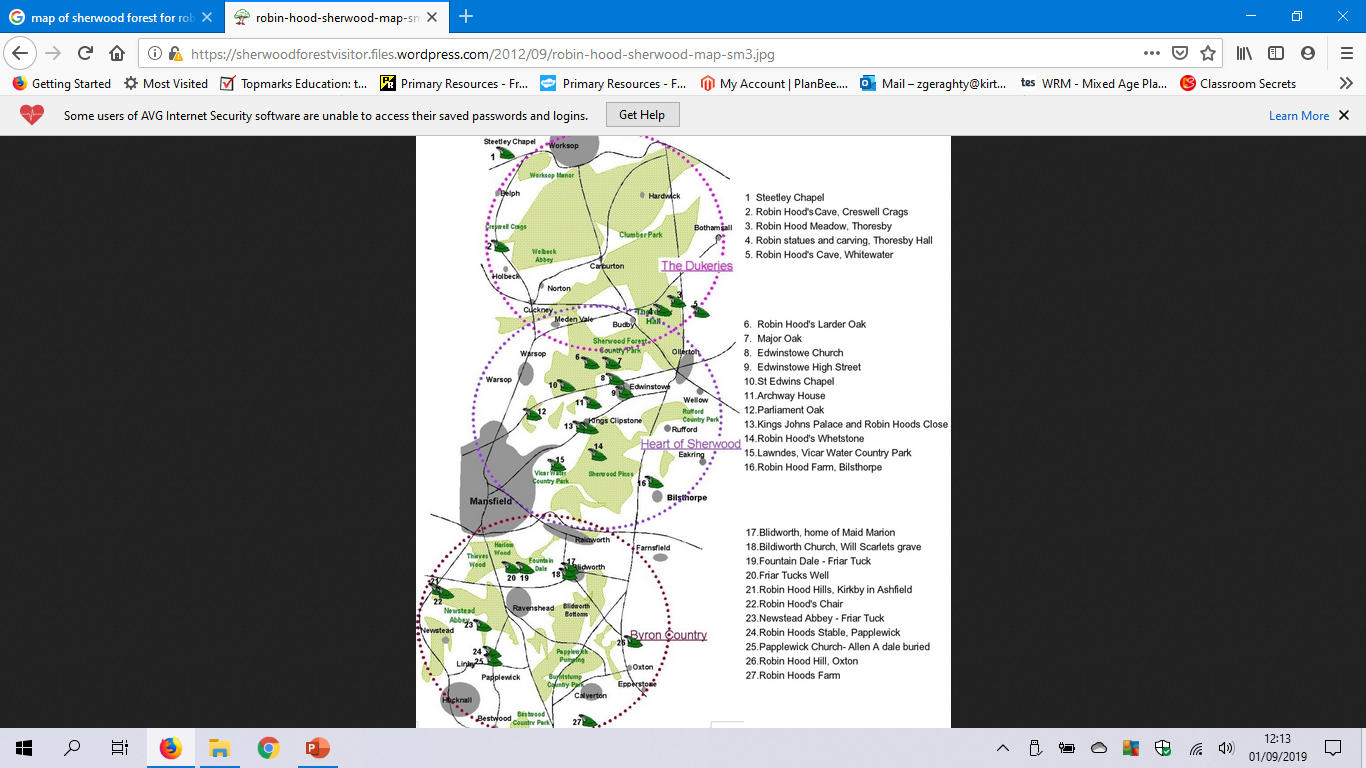 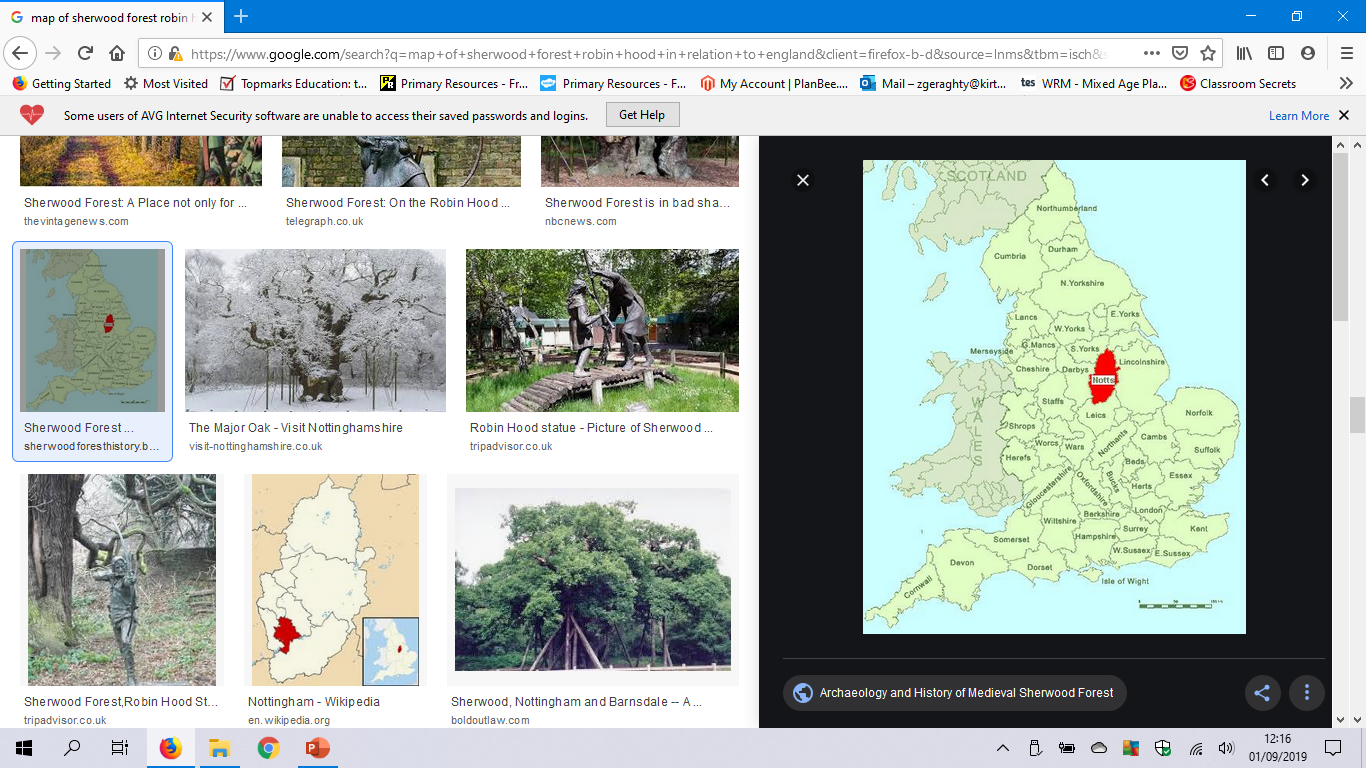 Links
Friendship
Royalty
Rebellion
Magna Carta
Medieval Knowledge
C1100-1300ad, medieval society was ruled by a King and controlled by rich Barons and Sheriffs. The population of England mostly consisted of very poor peasants living in small, self-sufficient villages.
Famous Figures
King Richard (Lionheart) – French-born King Richard was thought to be a well-loved English king who was admired by his subjects. He spent much of his ten year reign (1189-1199) successfully fighting the crusades in France. Unfortunately, the wars were expensive which meant that taxes on the people were high.
King John – Upon his brother’s death, King John took the English thrown in 1199 until his own death in 1216. He was an unpopular king who consistently raised taxes to fund his unsuccessful battles in Europe. Civil war broke out in England in 1215 and led him to sign the Magna Carta at Runnymede. This limited royal power, ensured feudal rights and restated English Law.